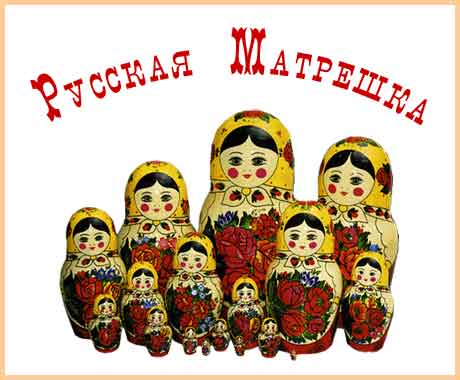 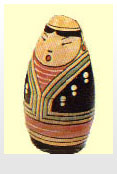 Семёновская матрёшка
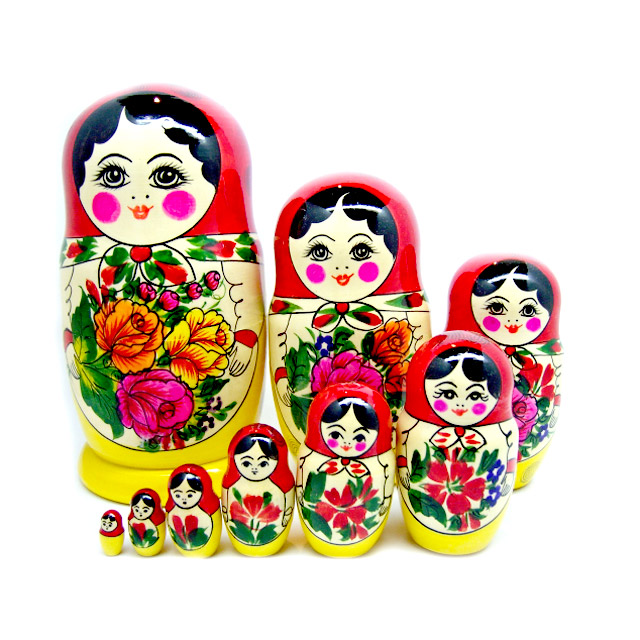 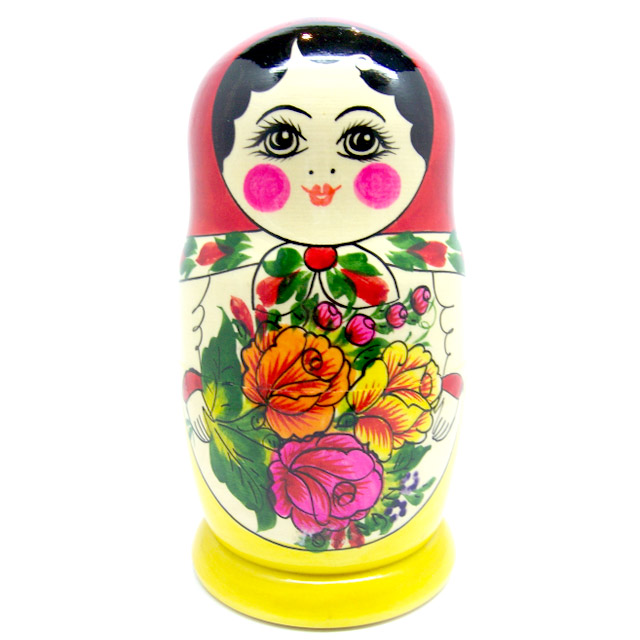 Загорская матрёшка
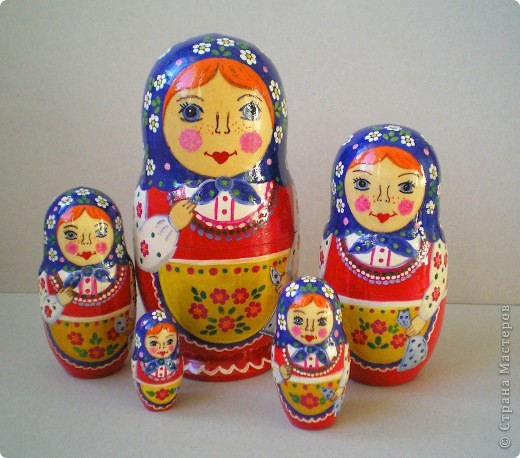 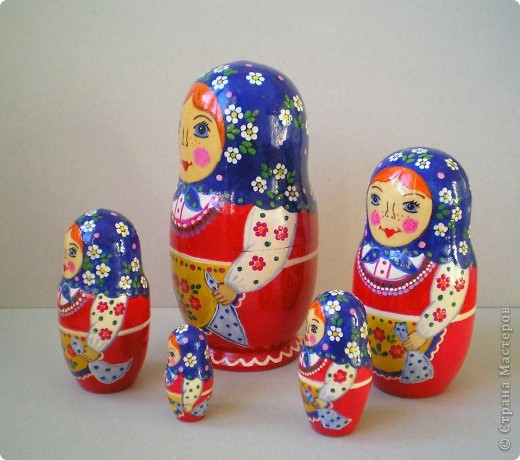 Полхов-Майданская матрёшка
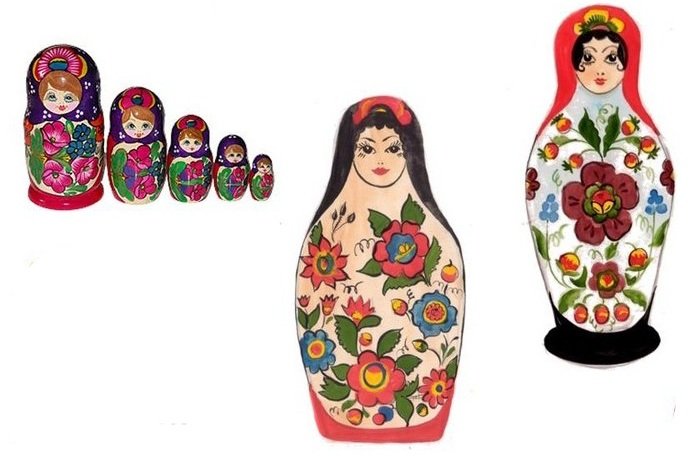 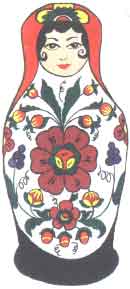 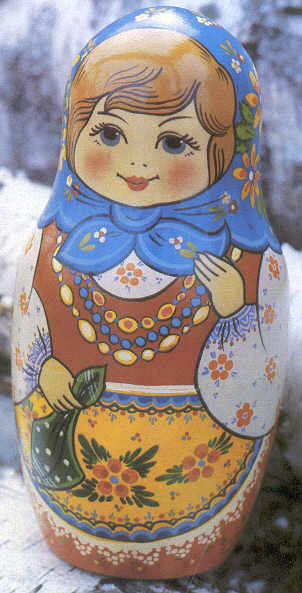 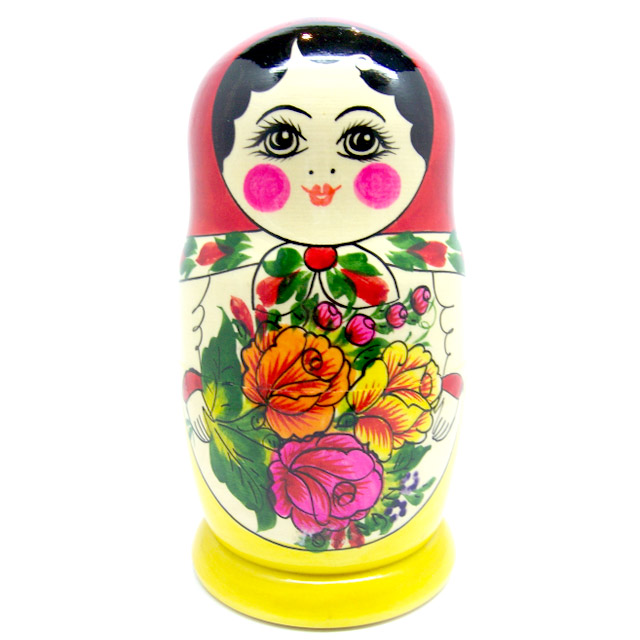 Автор
Осташова Ольга Владимировна

Воспитатель МДОУ детский сад №4 
«Светлячок» 
        г.Бологое,  Тверской области 
2012г.